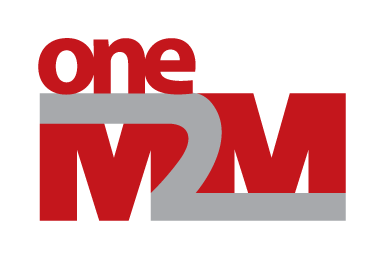 Group multicast fanOut Procedure
Group Name: ARC
Source: Bei(Echo) Xu, Huawei Technologies Co., Ltd. Echo.xubei@huawei.com
Meeting Date: 2017-02-25
Agenda Item: TBD
[Speaker Notes: 改一改Source和date]
Background
This contribution introduce the multicast group management procedure if oneM2M support group multicast.
To understand the solution better, there is one example for IP multicast group of protocol binding which is out of this scope. After the solution is approved, we will provide detail protocol binding of TS.
Resource structure
Member Hosting CSE registration information are used to support group Hosting CSE to create the multicast group.
<remoteCSE>
It is a list of underlying network external globally unique IDs which is mapping with a network internal globally unique ID including a set of underlying network identifiers from a given network that are grouped together for one specific group related services.
externalGroupID
multicastCapability
Indicates the oneM2M node multicast Capability, pre-defined values are:
MBMS
IP
[Speaker Notes: 可能需要考虑一下，目前的资源架构，对于MBMS和IP多播是可以支持的，但是如果后续有新的多播技术，这个架构是否还能够适用。我们可能需要一个回答。
multicastCapability应该是圆角框，具体的multicastCapability是什么样的？一个CSE是否有可能同时支持MBMS和IP多播？一个List？]
Resource structure
<CSEbase>
Member Hosting CSE: the <localMulticastGroup> resource of member device is to indicate that if the CSE is part of a multicast group.
When the multicastType is 3GPP_MBMS_group, the externalGroupID is a 3GPP network external globally unique ID which is mapping with a network internal globally unique ID which identifies a set of IMSIs (e.g. MTC devices) from a given network that are grouped together for one specific group related services.
<localMulticastGroup>
externalGroupID
multicastAddress
List of member resource IDs referred to in the multicast group of local device.
memberList
It is virtual identifier and is used to indicate an access path of the member resource on a member device. When receiving the message, the group member host CSE checks whether the multicastGroupFanOutURI is aveable, if not, replace the fanout URI included in the destination URI in the member
resource access request with the member list of access path of
the member resource on the member device
fanOutURI
responseURI
This attribute shall be configured as one  targets that the member Hosting CSE shall send notifications to after finishing the operation in the group multicast request message.
[Speaker Notes: 可能需要考虑一下，目前的资源架构，对于MBMS和IP多播是可以支持的，但是如果后续有新的多播技术，这个架构是否还能够适用。我们可能需要一个回答。
multicastCapability应该是圆角框，具体的multicastCapability是什么样的？一个CSE是否有可能同时支持MBMS和IP多播？一个List？]
multicast group information
In case the multicast mechanism is used to fan-out group operations to members, the group hosting CSE shall maintain the necessary information pertaining to the multicast group(s) that belong to the addressed group, such as the mapping relationship between the member resources and the multicast address(es) and the target URI(s) in the fanout requests. 
For each multicast group of a <group> resource, the group hosting CSE shall maintain the information as specified as below:
Request/Response Model for Multicast Fanout
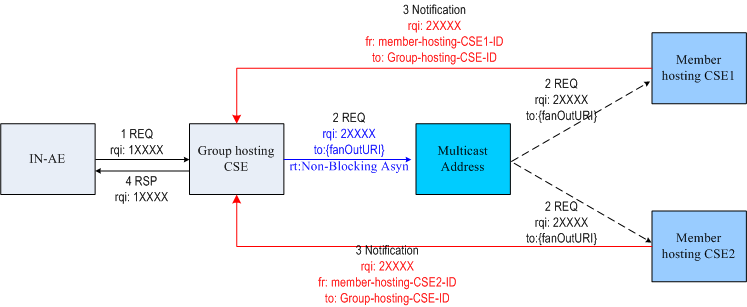 The  message mechanism between Group hosting CSE and Member hosting CSE should is non-blocking Asynchronous Case no matter what the Response Type between IN-AE and Group hosting CSE is.
The Member hosting CSE does not need send ACK to the Group hosting CSE when receiving the fanout message. Please refer RFC 7252 - The Constrained Application Protocol (CoAP). 
The Request Identifier in the notification message from member hosting CSE should be the same with the Request Identifier in the multicast request message to be used to match notification to multicast requests.
The From  parameter should be mandatory  in the notification message from member hosting CSE to be used to detect duplicates by the Group hosting CSE. The value of From is Member hosting CSE-ID.
[Speaker Notes: 字体调整大一点，Restriction里面的语句描述可以改一改，现在的感觉比较绕。
第6步，如果是配置群组的过程，不需要对成员的响应进行汇聚，因为应用对这个不感兴趣。如果第5步都是成功，第6步成功就行了。如果第5步有一个失败，可能失败的那个要回到单播里去。这部分流程目前还没有体现。]
IP Multicast Group – Fan Out procedure example
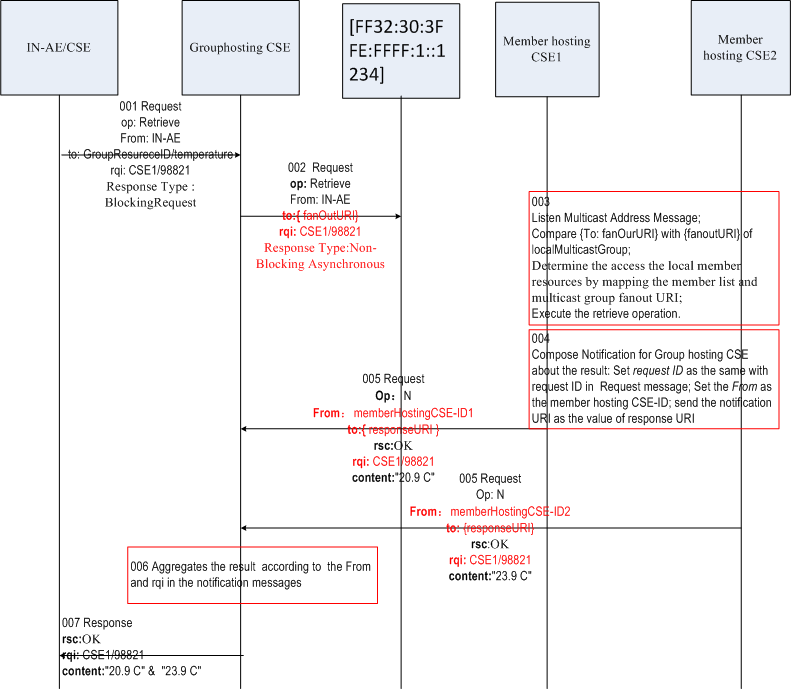 Step001: IN-AE/CSE send the retrieve request to Group hosting CSE to get the temperature information.
Step002: Group hosting CSE sends the multicast message to multicast address and sets the value of to parameter as fanoutURI, which is virtual identifier and could be accessed as a virtual resource.
Step003: Member hosting CSE receive the multicast message from multicast address, compare the value of to parameter with fanOutURI of <localMulticast> from the request message, determine the access the local member resource by mapping the member list and fanOutURI and execute  the retrieve operation.
Step004: Finishing the operation in the request, Member hosting CSE composes the notification for Group hosting CSE about the result: set the From parameter value as the Member hosting CSE-ID, set the Request Identifier as the same with the request ID in the request message and set the to parameter value as the response URI which is used as the notification URI 
Step005: Member hosting CSE sends the notification request to Group hosting CSE.
Step006: Group hosting CSE aggregates the result according to the From and Request Identifier in notification messages
Step007: Group hosting CSE sends the response message to IN-AE/CSE.
[Speaker Notes: 字体调整大一点，Restriction里面的语句描述可以改一改，现在的感觉比较绕。
第6步，如果是配置群组的过程，不需要对成员的响应进行汇聚，因为应用对这个不感兴趣。如果第5步都是成功，第6步成功就行了。如果第5步有一个失败，可能失败的那个要回到单播里去。这部分流程目前还没有体现。]
Multicast Group Management Procedures-Creation
001: The IN-AE/CSE sends a group resource creation request to the group Hosting CSE which include member resource identifier list.
002: The group Hosting CSE creates the group resource as requested.
003: The group Hosting CSE returns the group creation response to IN-AE/CSE
004: The group Hosting CSE create the multicast group based on the capability of member Hosting CSEs. The multicast group fanout URI should be: /groupHostingCSE-ID/****. 
005: The group Hosting CSE sends <localMulticastGroup> creation request to the member Hosting CSEs to advertise them to join the multicast group corresponding to the multicast address in unicast mode.
006: The member Hosting CSEs receive the creation request and join the multicast group corresponding to the multicast address.The member Hosting CSEs create the < localMulticastGroup > after successfully joining the multicast group.
007: The members Hosting CSEs send the response to group Hosting CSE.
008: The group Hosting CSE aggregates the response messages from member Hosting CSEs
[Speaker Notes: 字体调整大一点，Restriction里面的语句描述可以改一改，现在的感觉比较绕。
第6步，如果是配置群组的过程，不需要对成员的响应进行汇聚，因为应用对这个不感兴趣。如果第5步都是成功，第6步成功就行了。如果第5步有一个失败，可能失败的那个要回到单播里去。这部分流程目前还没有体现。]
Multicast Group Management Procedures-Fanout
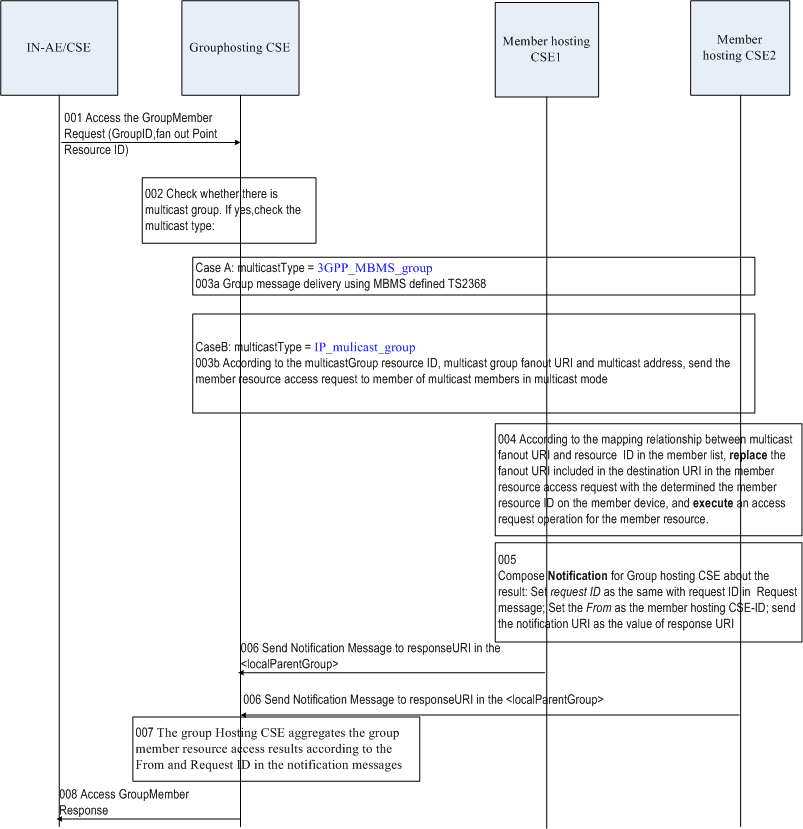 001: The IN-AE/CSE sends a request for accessing member resources to group Hosting CSE, asking to access member resources.
002:If the group has multicast group information and the multicast type is IP_multicast_group:
003b: The group hosting CSE sends the member resource access request in multicast mode according to the multicast address of the multicast group, which include the multicast group fanout URI  as the destination URI.
004: The member Hosting CSEs receive request carrying the multicast group fanout URI from multicast address, determine the access the local member resources by mapping the member list and multicast group fanout URI.
005: The member Hosting CSEs compose the notification for Group hosting CSE about the access result: set request ID as the same with request ID in the Request message; set the From as the member hosting CSE-ID and notification destination URI as the value of response URI of < localMulticastGroup > .
006: The member Hosting CSEs send the notification message including the access results to the Group hosting CSE.
007: The group Hosting CSE aggregates the group member resource access results according to the From and Request ID in the notification messages from member Hosting CSE.
008: The group Hosting CSE returns the combined group member resource access result to the IN-AE/CSE.
Reference: RFC 7252 - The Constrained Application Protocol (CoAP).
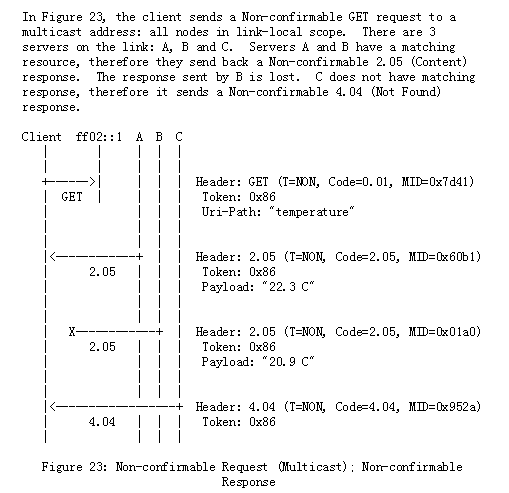 https://tools.ietf.org/html/rfc7252
Questions and comments